化工及石化廠製程安全管理
報告人：檢查員 蔡文仁化工及職業衛生科
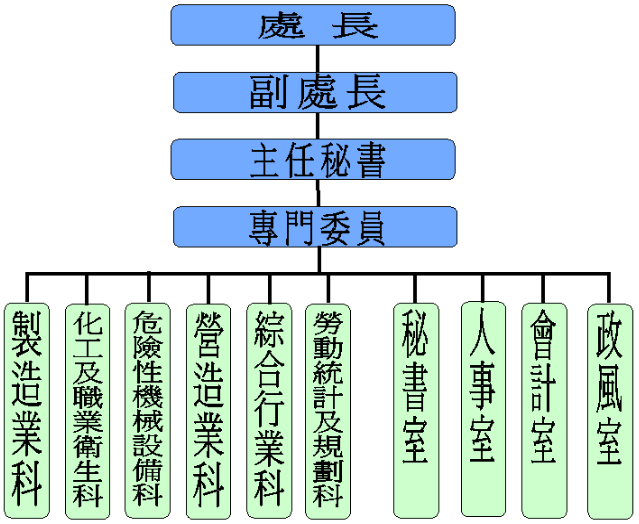 電話：07-7336959
分機：201~214
時程表
高雄市政府目前對化工及石化廠的要求
一、全面執行PSM(製程安全管理)
二、清查廠內關鍵性作業
三、清查廠內製程設備、管線、元件(法蘭、螺栓及墊片)實施風險及可靠度評估
四、缺氧局限作業注意事項。
一、全面執行PSM(製程安全管理)
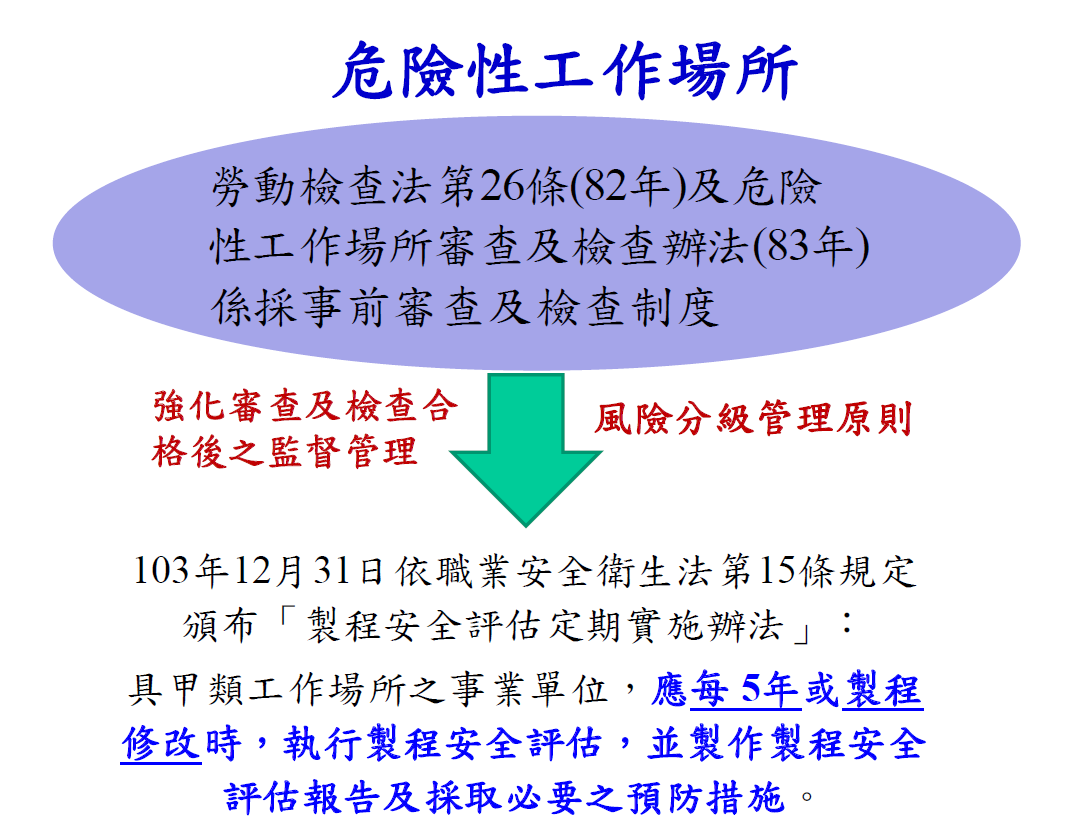 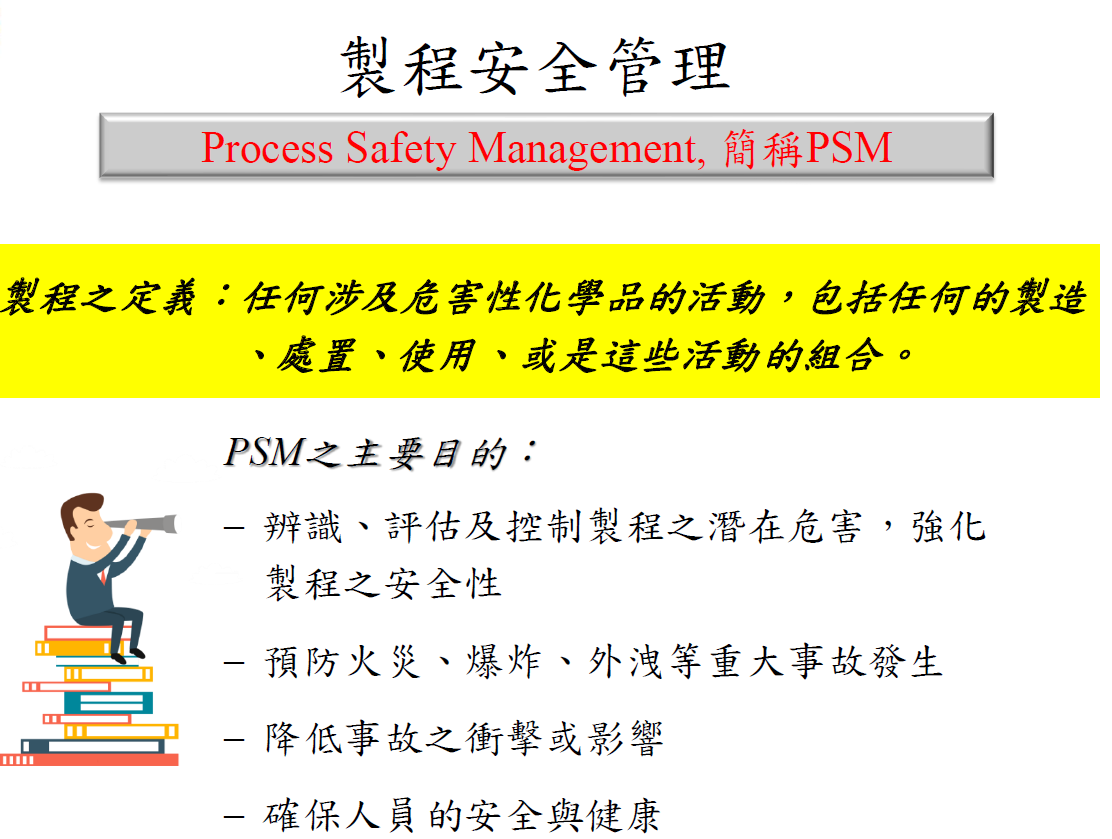 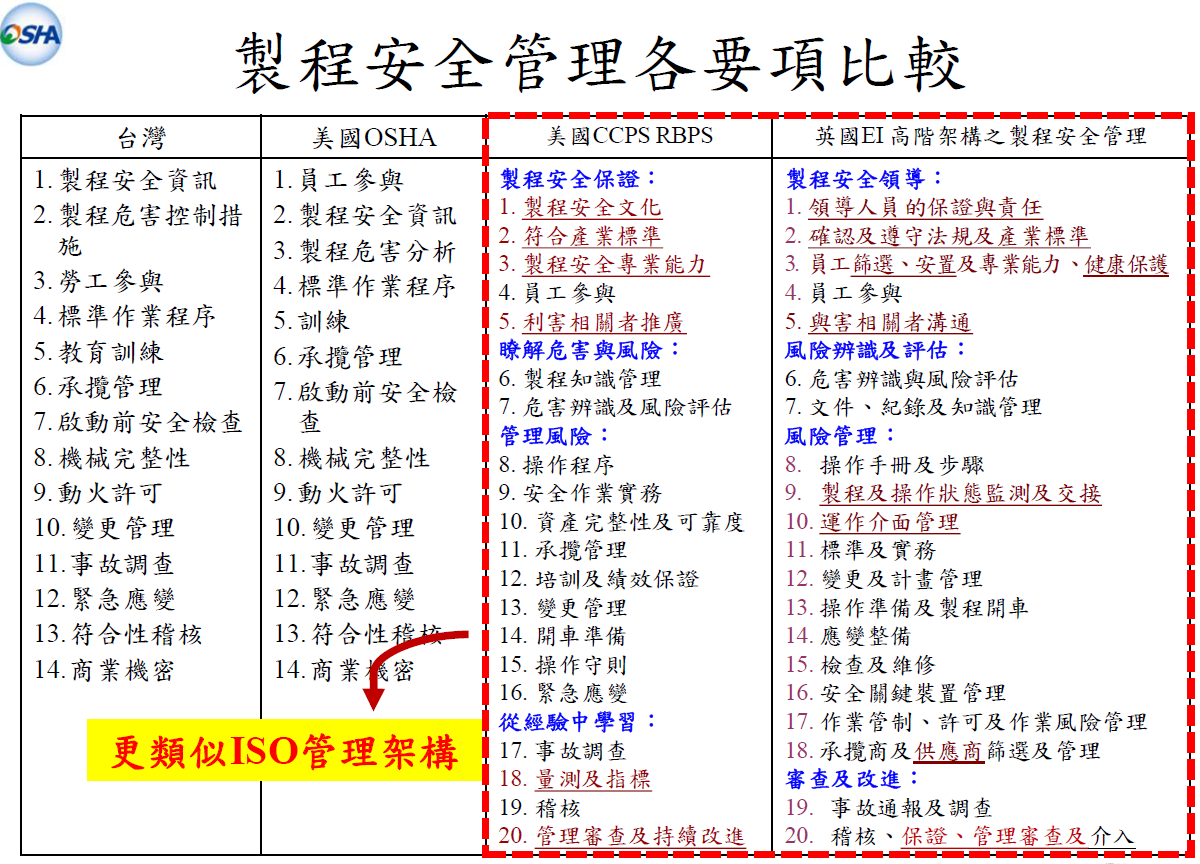 共同的語言
https://psm.osha.gov.tw/hwripsm/login.action
回去第一步：成立PSM小組
二、清查廠內關鍵性作業
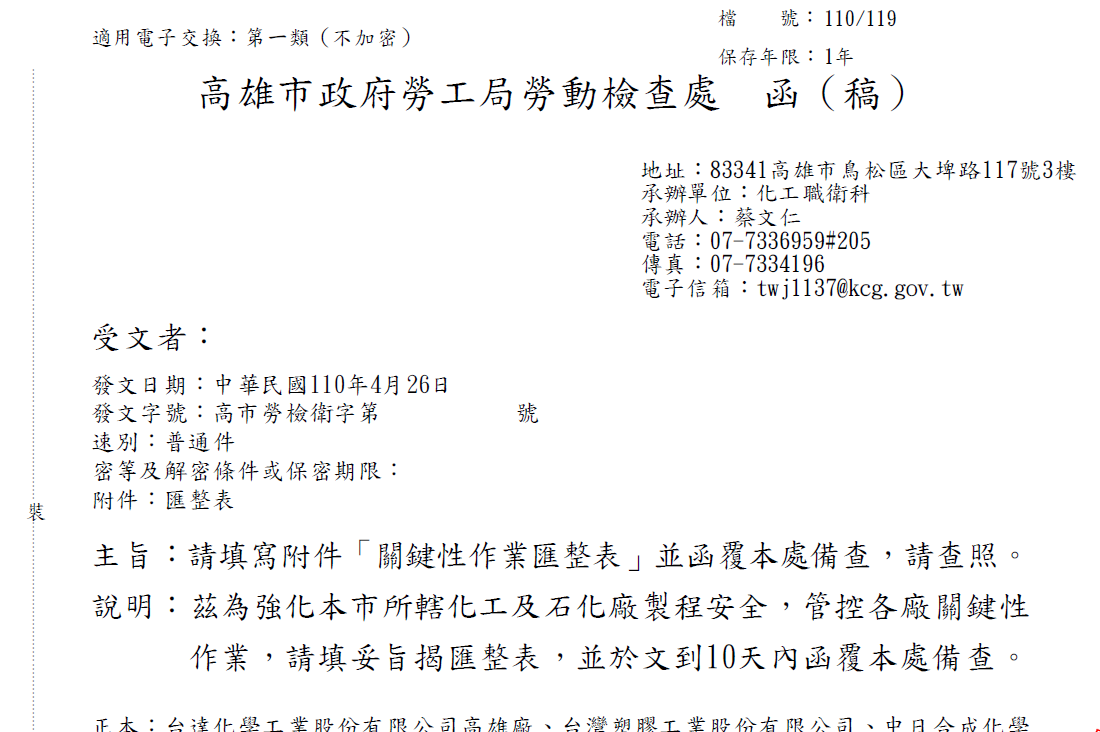 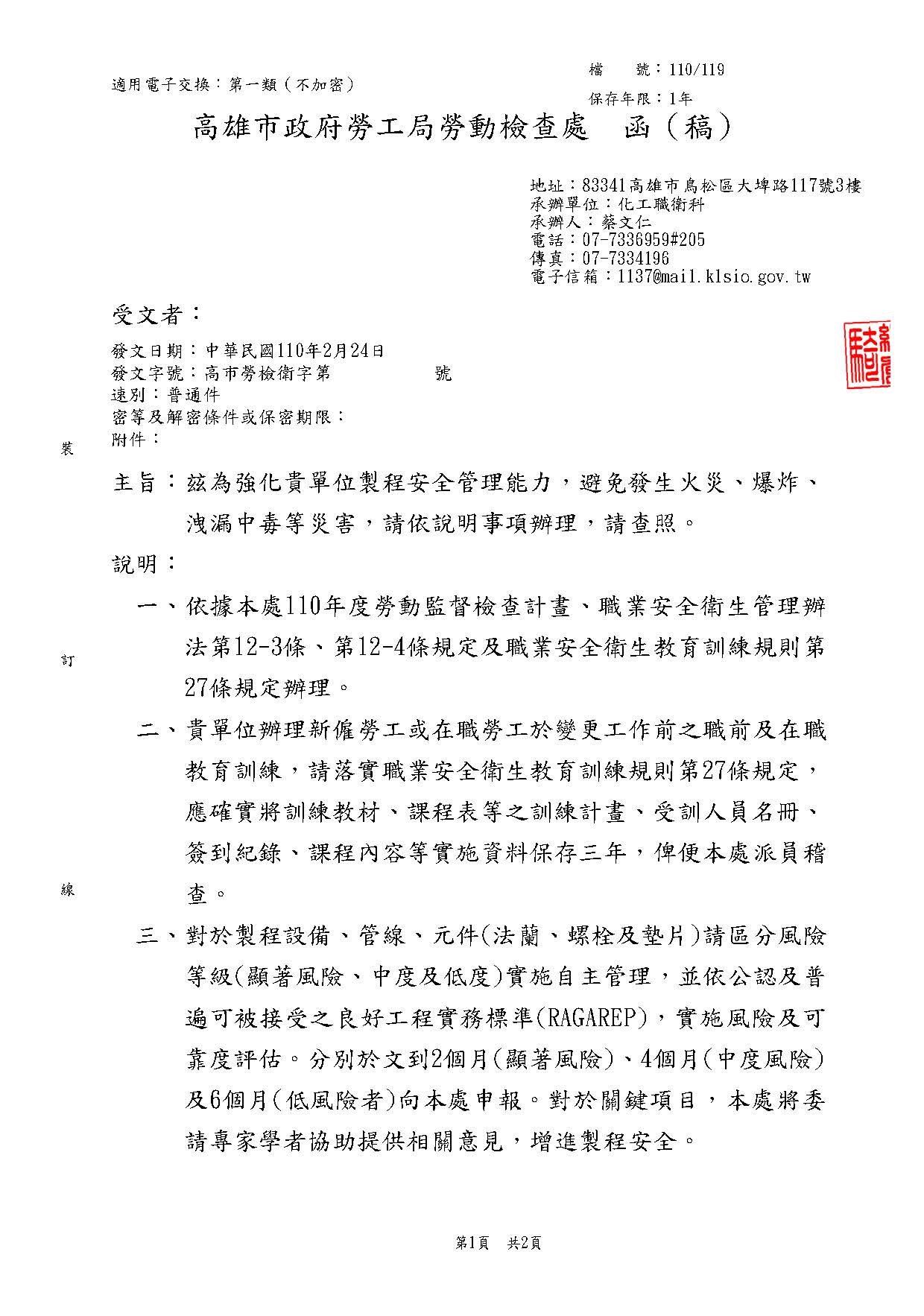 三、清查廠內製程設備、管線、元件(法蘭、螺栓及墊片)實施風險及可靠度評估
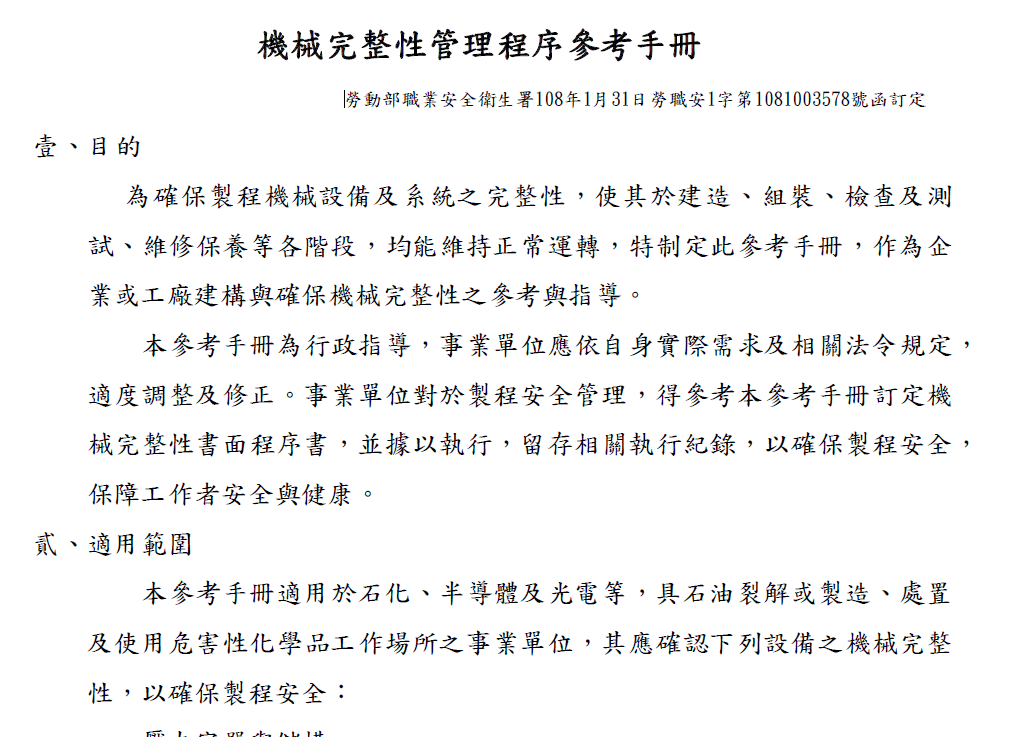 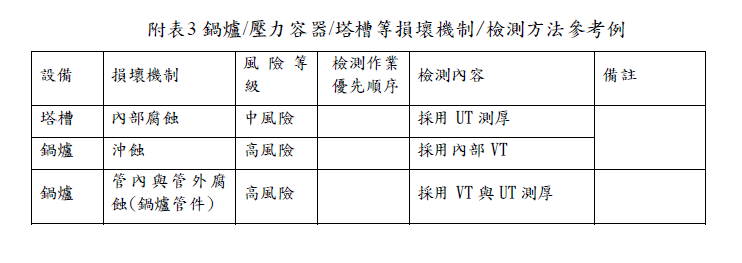 四、缺氧局限作業注意事項
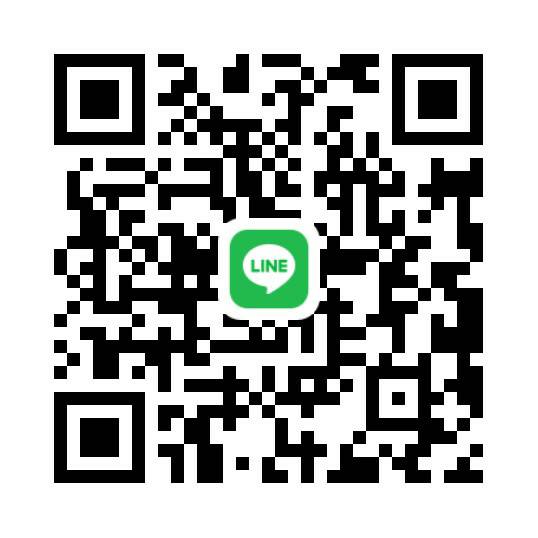 「局限空間作業通報群組」之 QR Code：
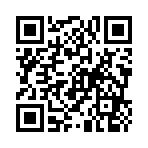 勞工局-局限空間安全宣導 1min30sec.mp4
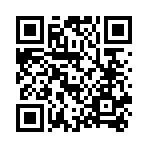 勞工局-局限空間安全宣導 30sec.mp4